Викторина по произведению П.П.БажоваКаменный цветок
Педагог-библиотекарь
Соловьёва О.А.
Каким талантом обладал Данилушка Недокормыш?
Был умелым резчиком по дереву
Умел искусно играть на рожке
Мог издавать звуки, подобные пению птиц
Почему парнишки боялись ходить к Прокопьичу на выучку?
Мастер был чрезмерно строг
Работа с малахитом несет вред здоровью
Учеба этому делу занимает более десяти лет
Какими знаниями владела Бабушка Вихориха?
Знала толк в отварах и настойках
Умела варить зелья
Была опытной грибницей
. Каким талантом обладал Данилушка Недокормыш?
Был умелым резчиком по дереву
Умел искусно играть на рожке
Мог издавать звуки, подобные пению птиц
Каким особенным свойством обладал каменный цветок?
приносил людям горе, каждый, кто увидит его, становился несчастным;
приносил людям радость и дарил талант: кто увидит его, становился искусным мастером;
кто увидит цветок, тот мог взять в жены саму Хозяйку медной горы.
Почему Прокопьич сперва отказался учить Данилушку?
Мальчик показался ему слабым
Мальчик показался ему недостаточно талантливым
Данилушка был сиротой
От кого Данилушка впервые услышал
 о каменном цветке?
Мальчик показался ему слабым
Мальчик показался ему недостаточно талантливым
Данилушка был сиротой
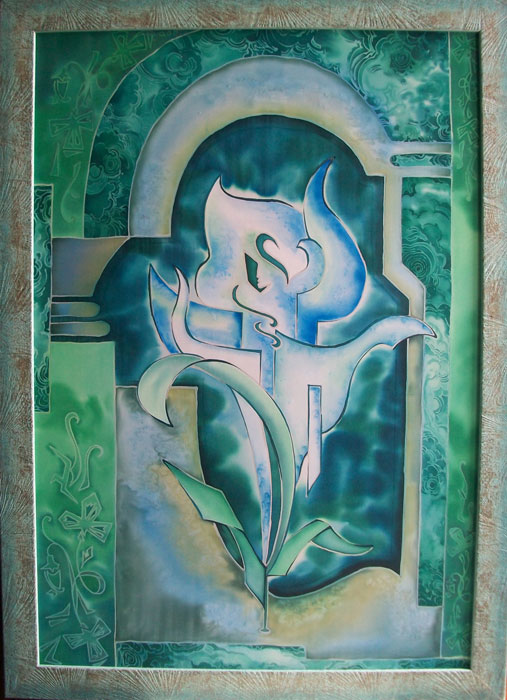 от мастеров по каменному делу; 
от Прокопьича,  
от бабушки-травницы Вихорихи.
СПАСИБО ЗА 
ВНИМАНИЕ!